London’s Burning!
Why is this chant so important?
London's burning, London's burning 

Fetch the engine, fetch the engine 

Fire, fire! Fire, fire! 

Pour on water, pour on water
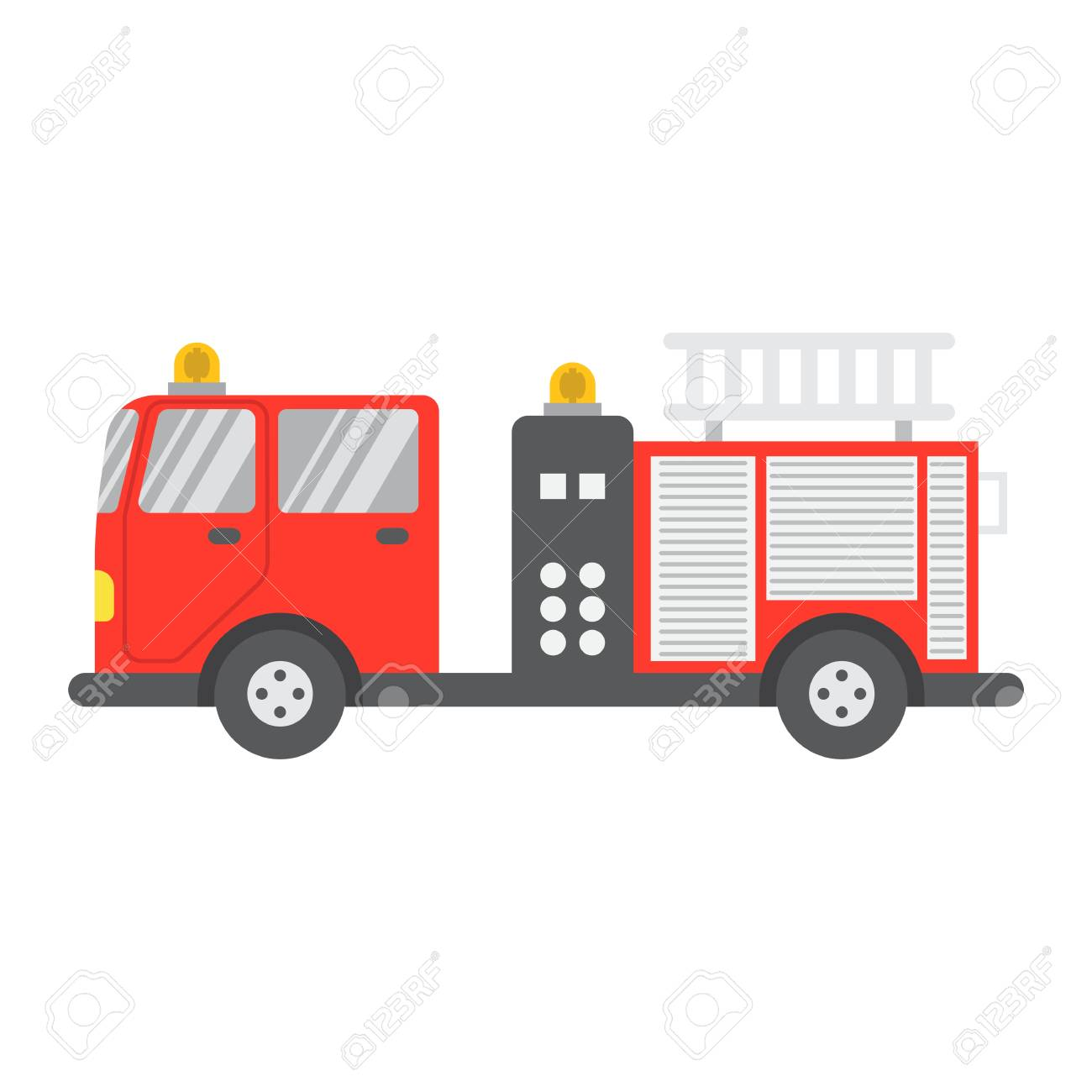 Beat
The beat
The beat is the steady pulse that you feel in the tune, like a clock’s tick.
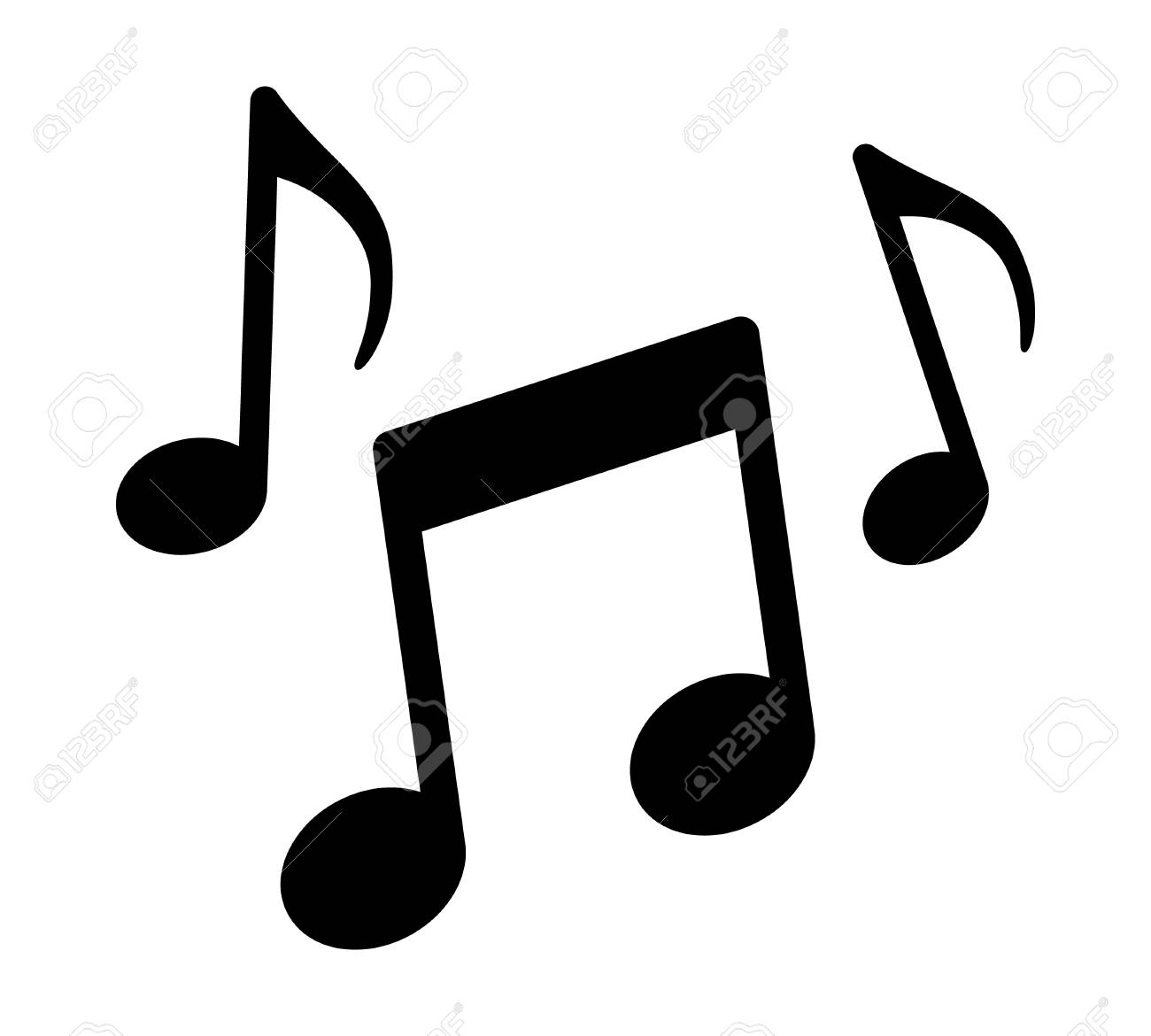